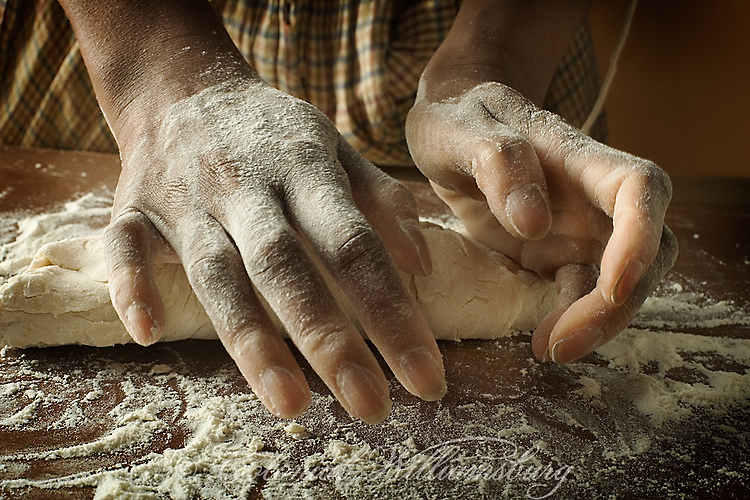 Las PROFESIONES
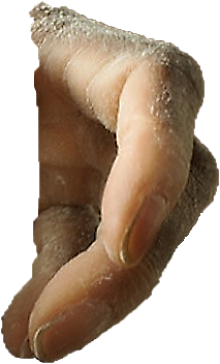 Y el valor del trabajo
Prioridades
* Fijaos en qué ofrecen a la sociedad, NO en cuánto empleo genera su actividad
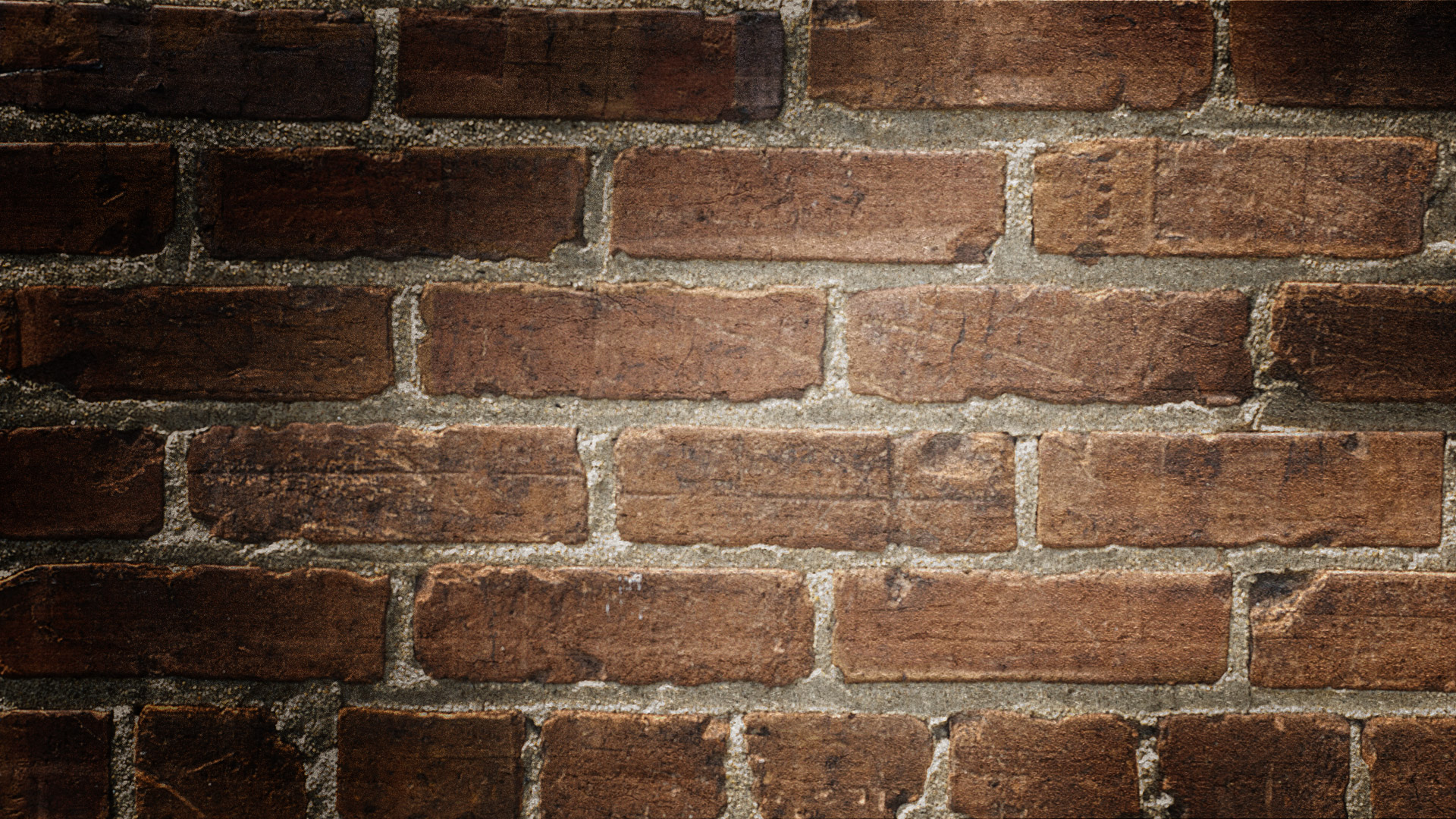 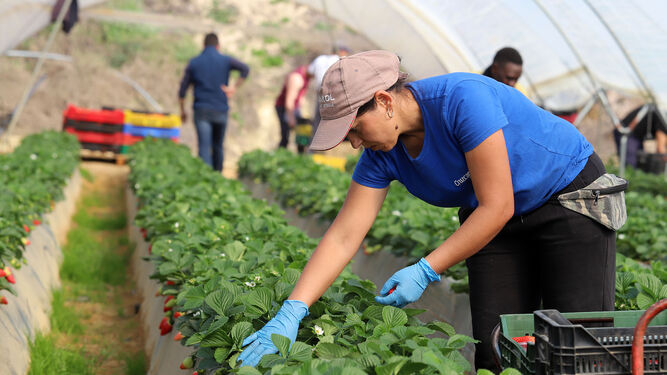 temporera agrícola
Maatalouden kausityöntekijä
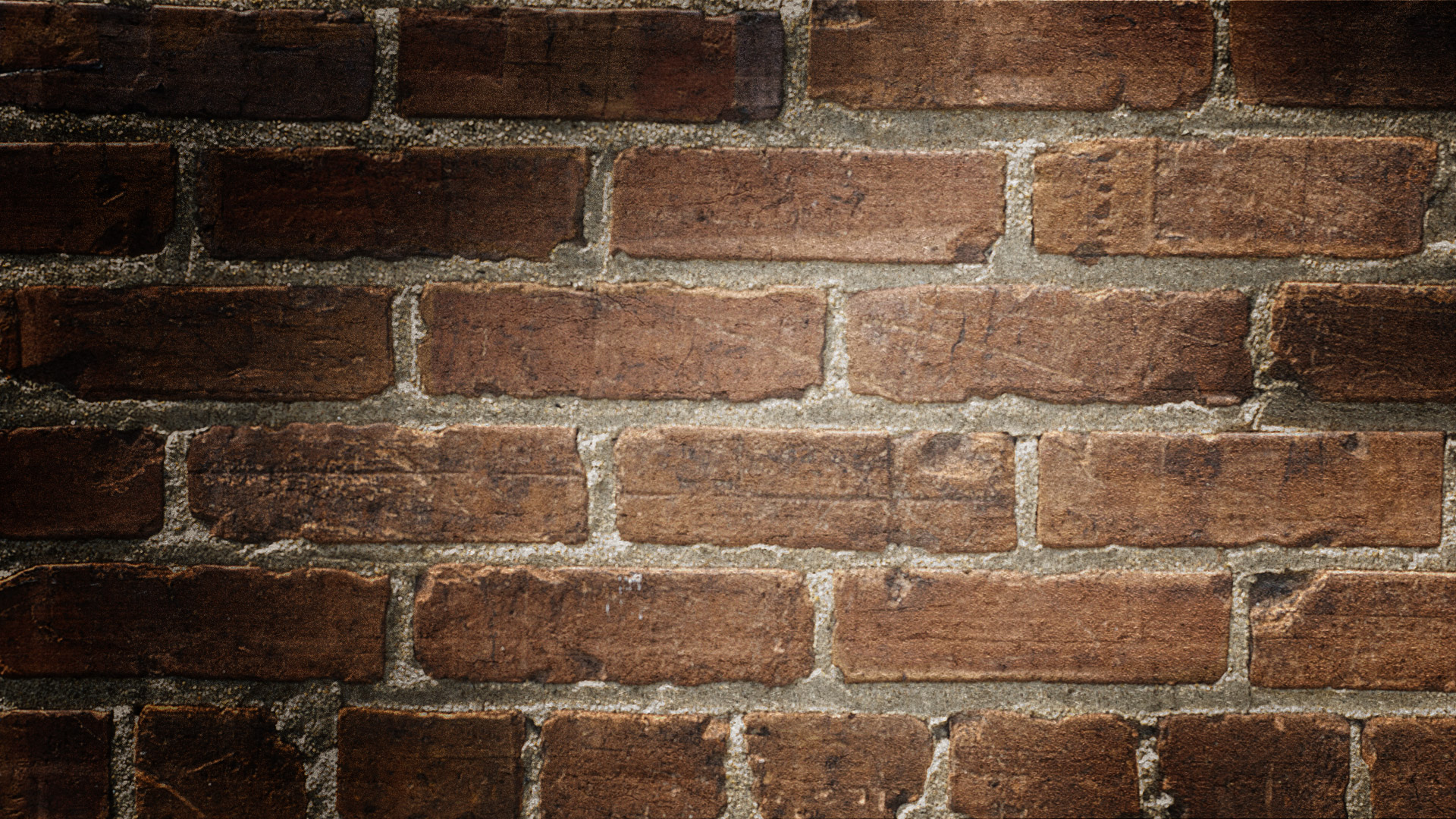 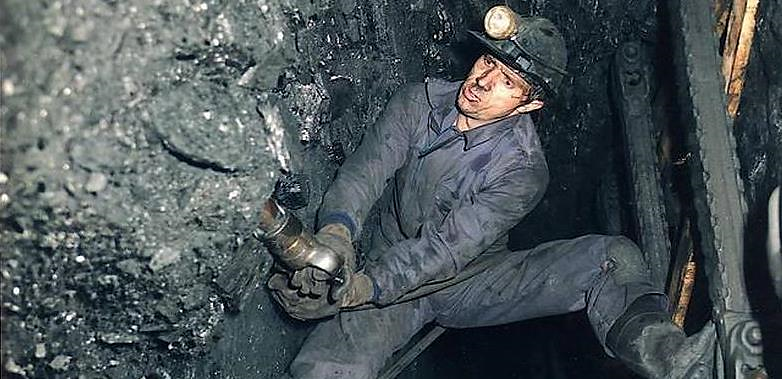 minero en una mina de aluminio
Alumiinikaivostyöläinen
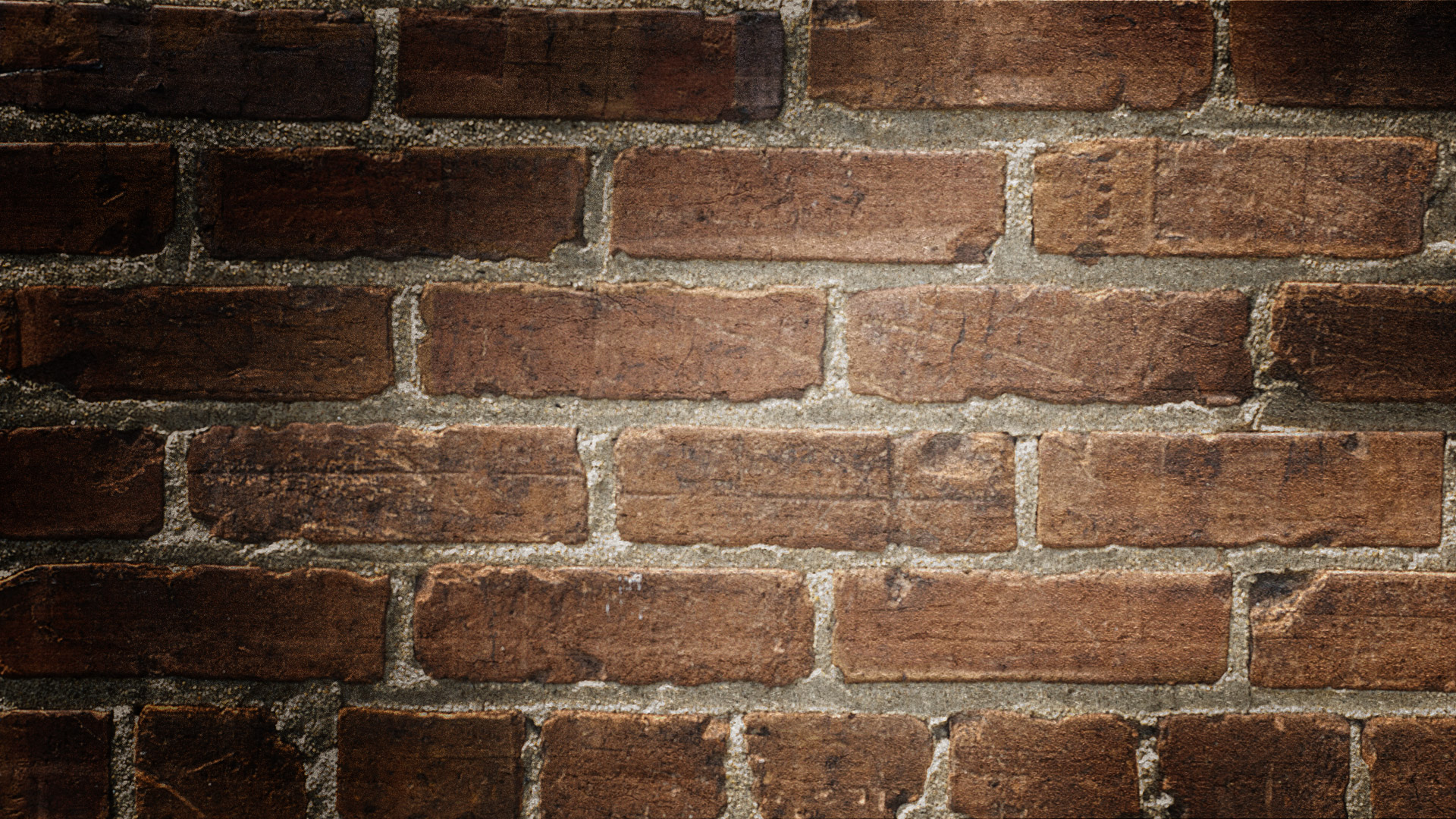 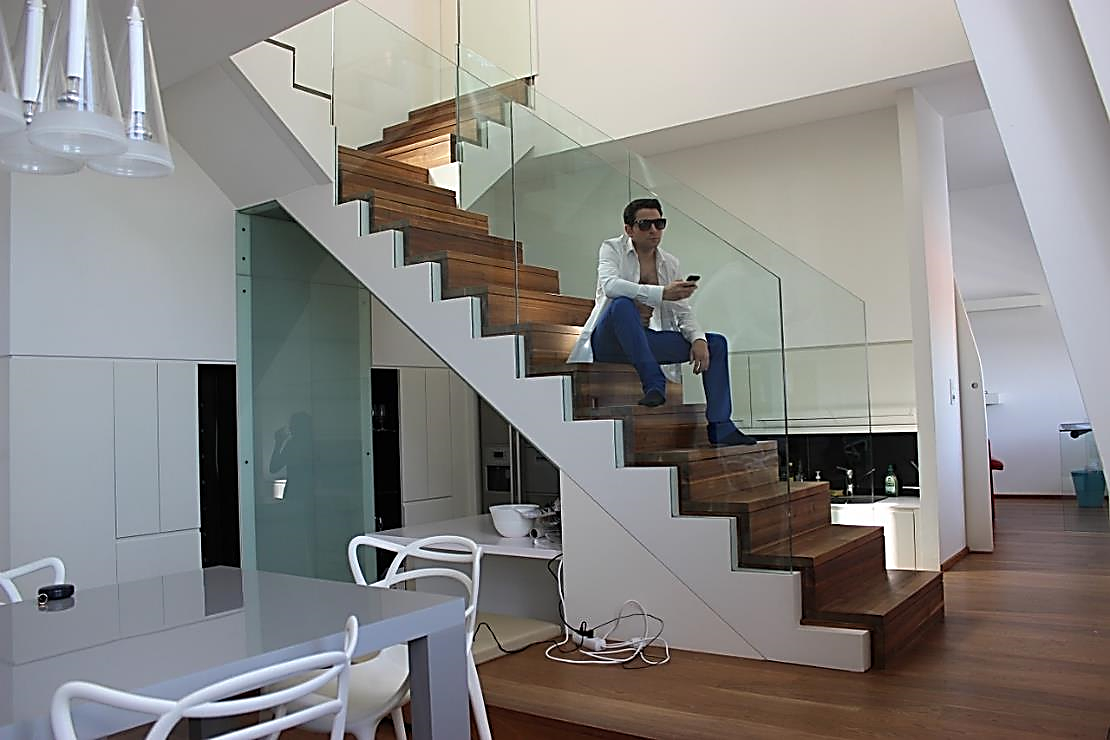 propietario de pisos turísticos en la capital
Matkailuasuntojen omistaja pääkaupunkiseudulla
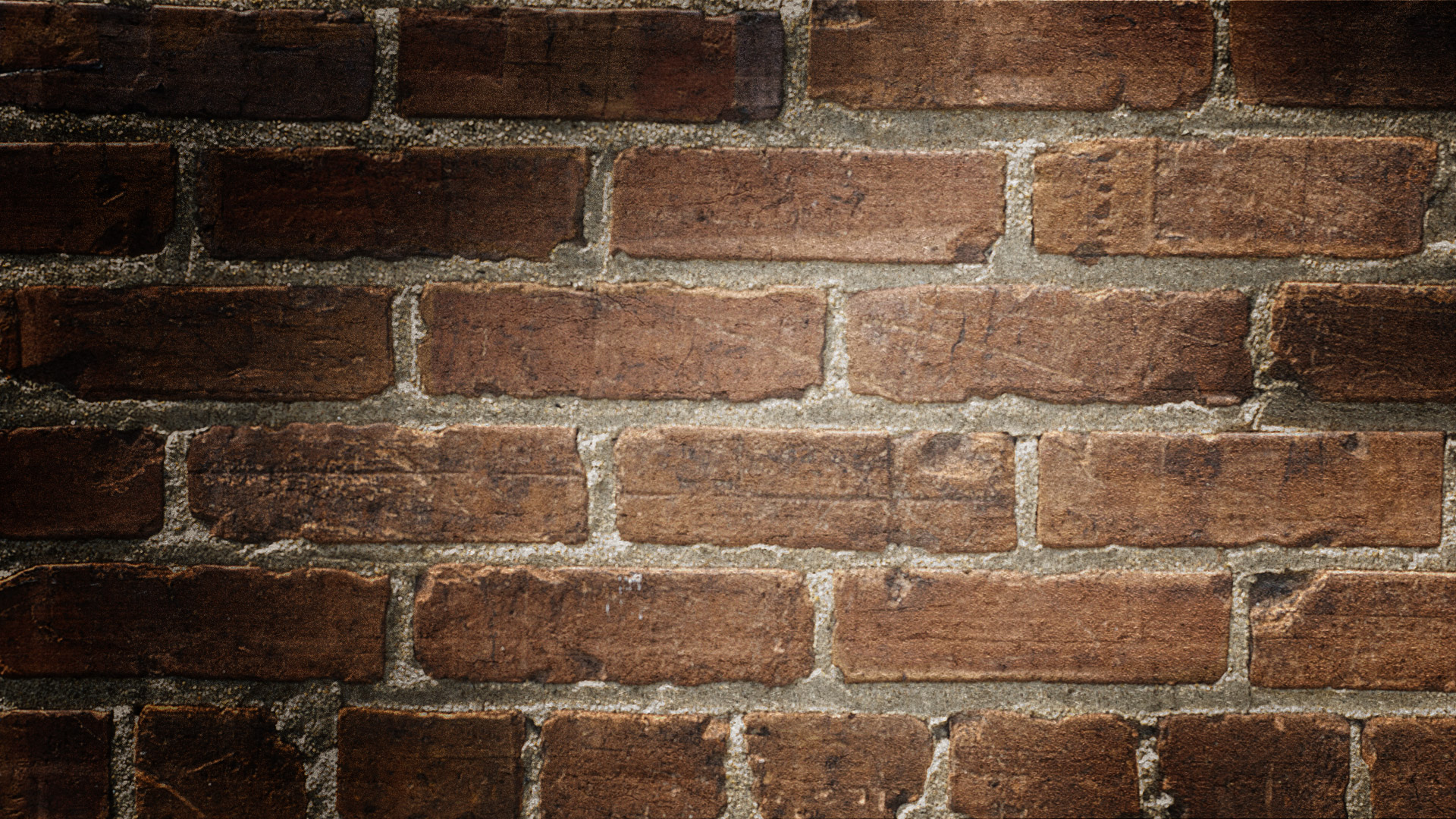 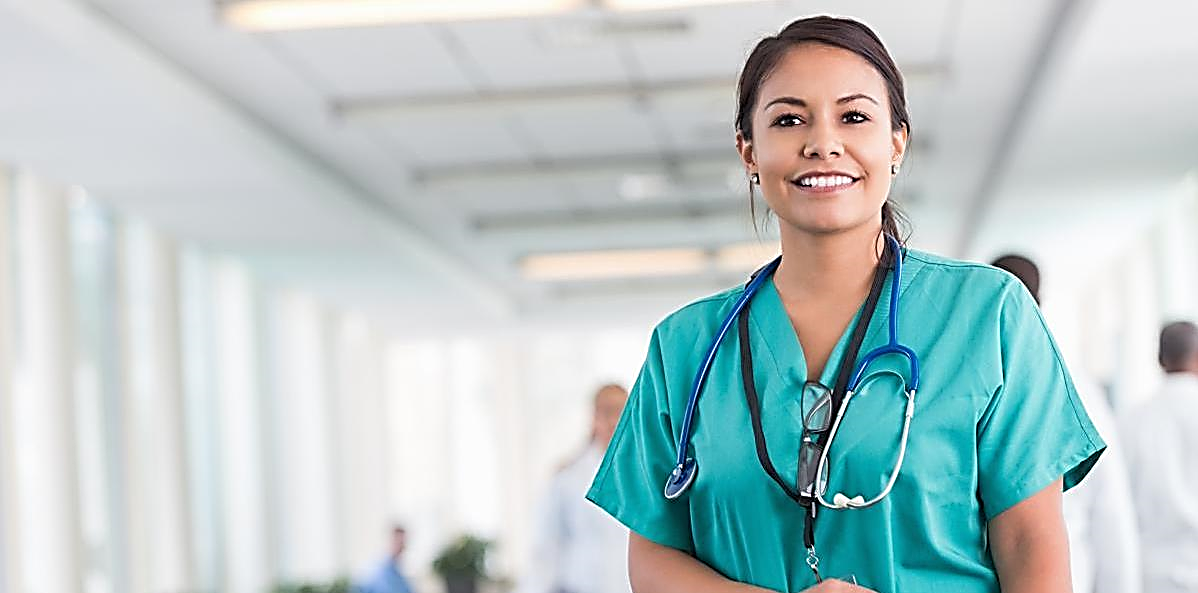 enfermera
Sairaanhoitaja
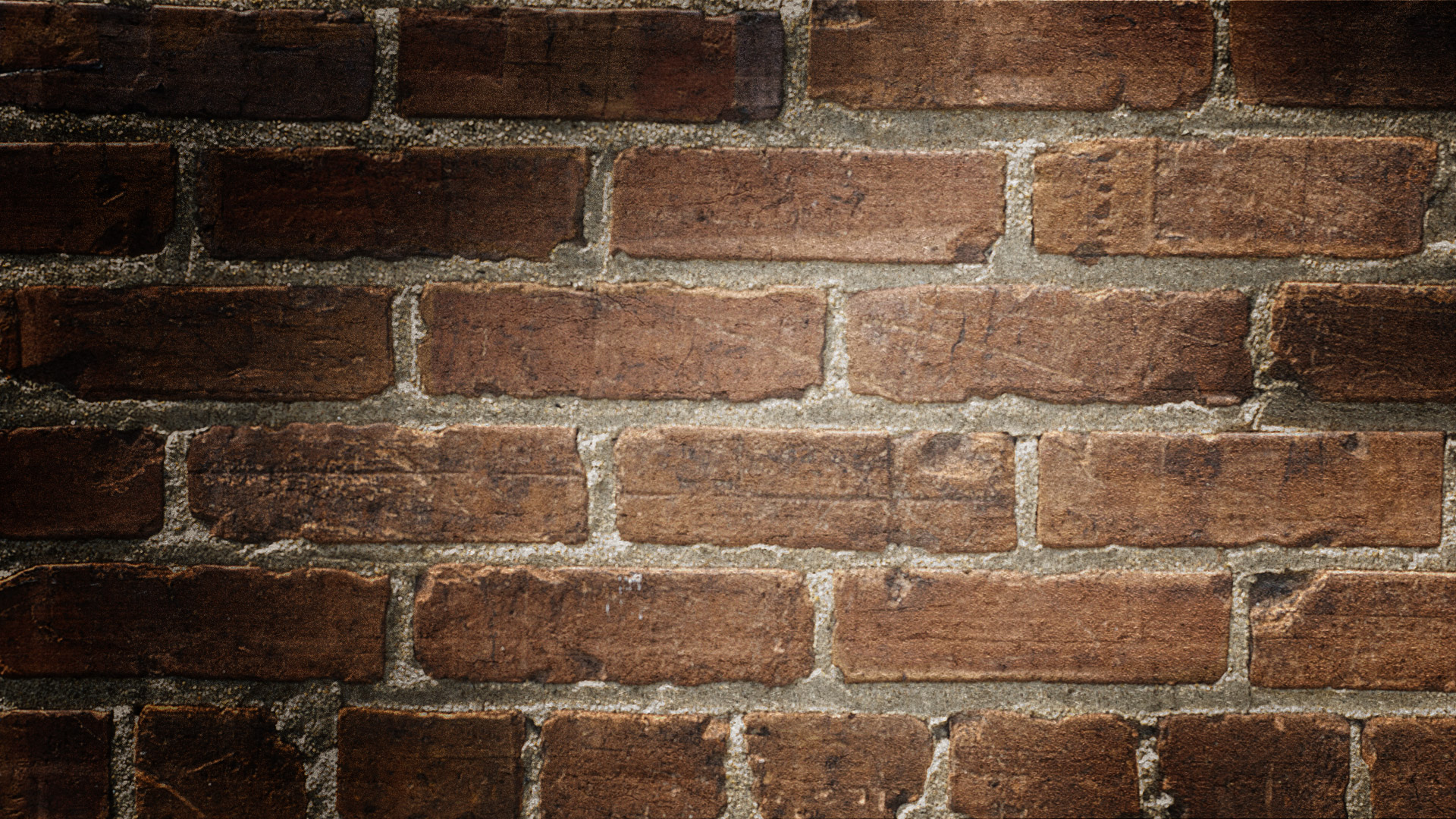 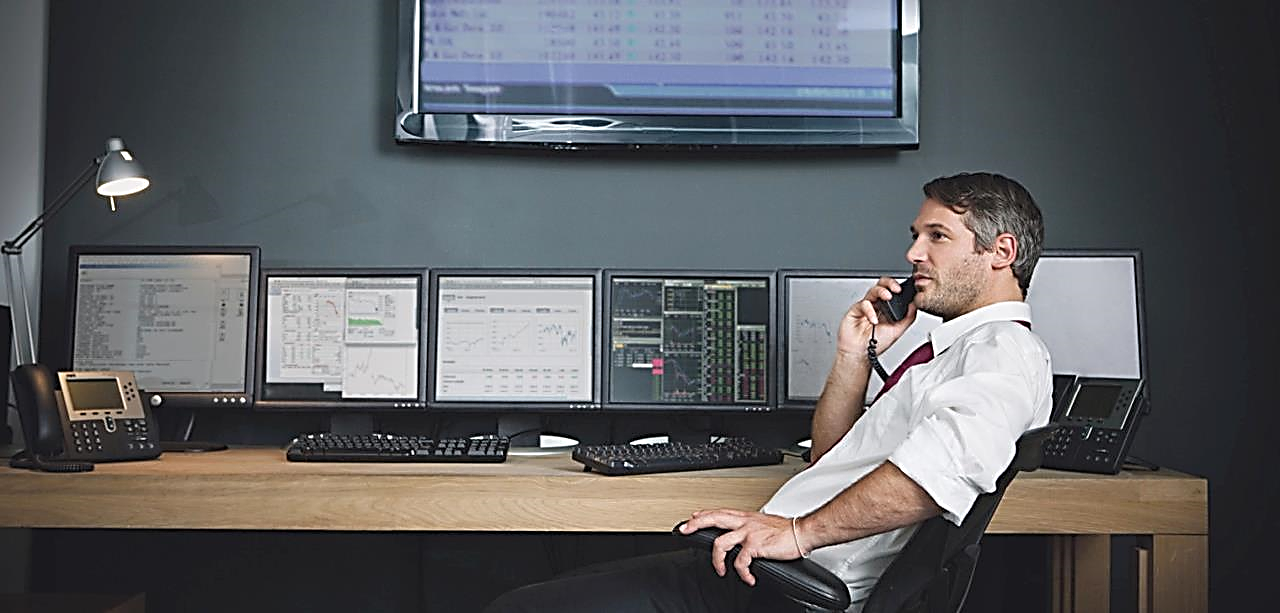 Asesor financiero
Rahoitusneuvoja
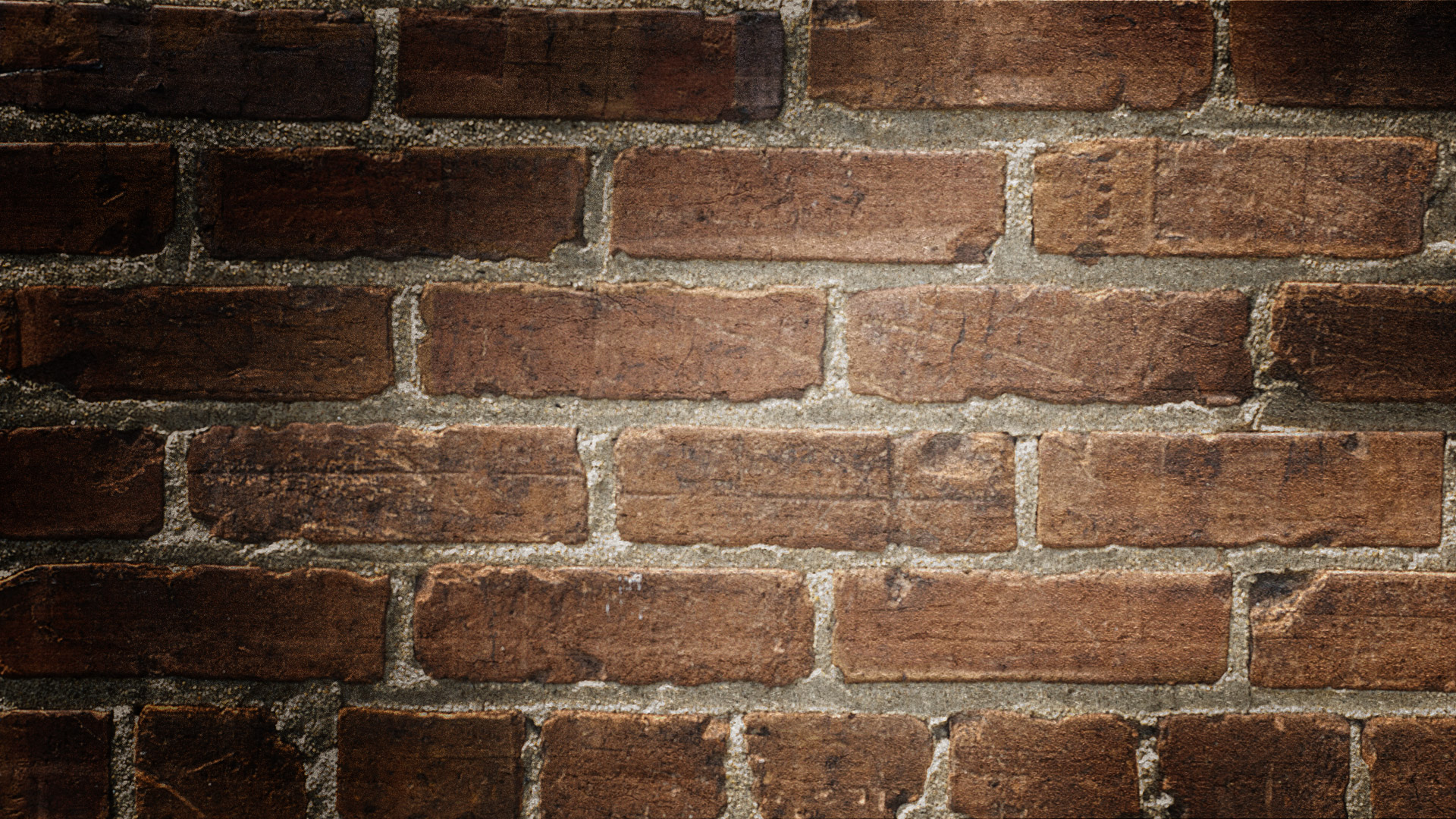 Aparadora de calzado desde casa
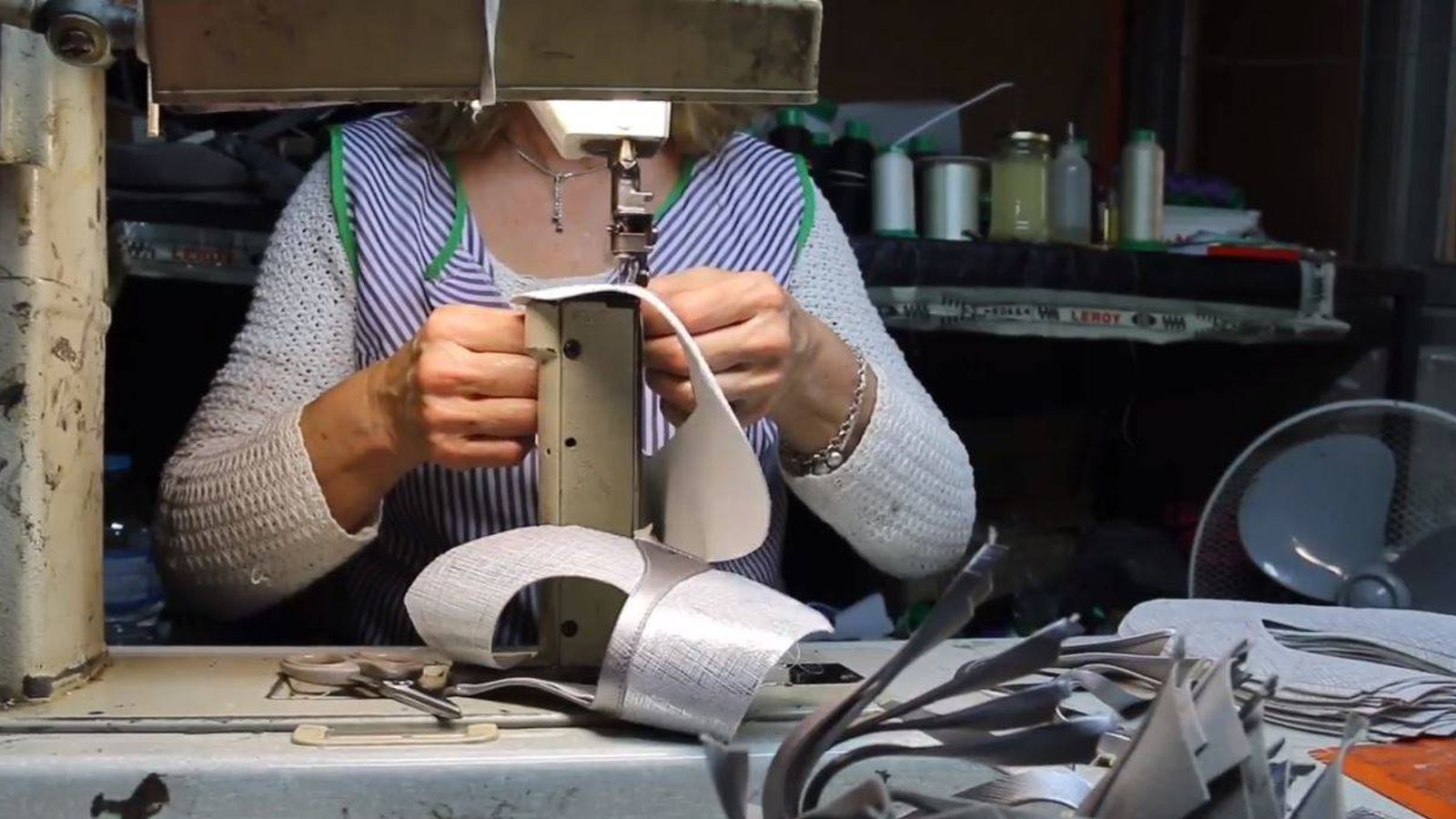 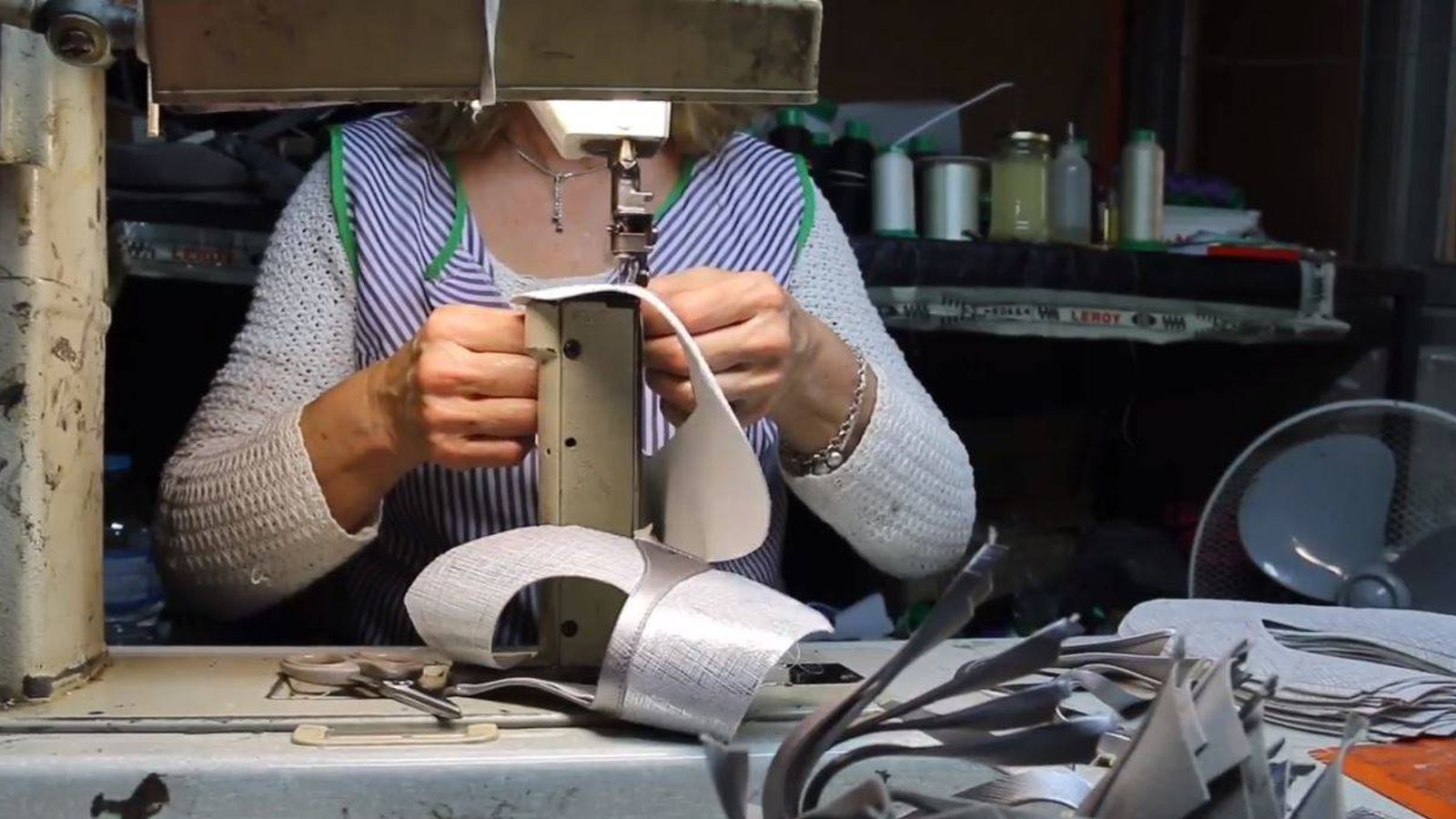 Kotona työskentelevä jalkineiden valmistuksen käsityöläinen
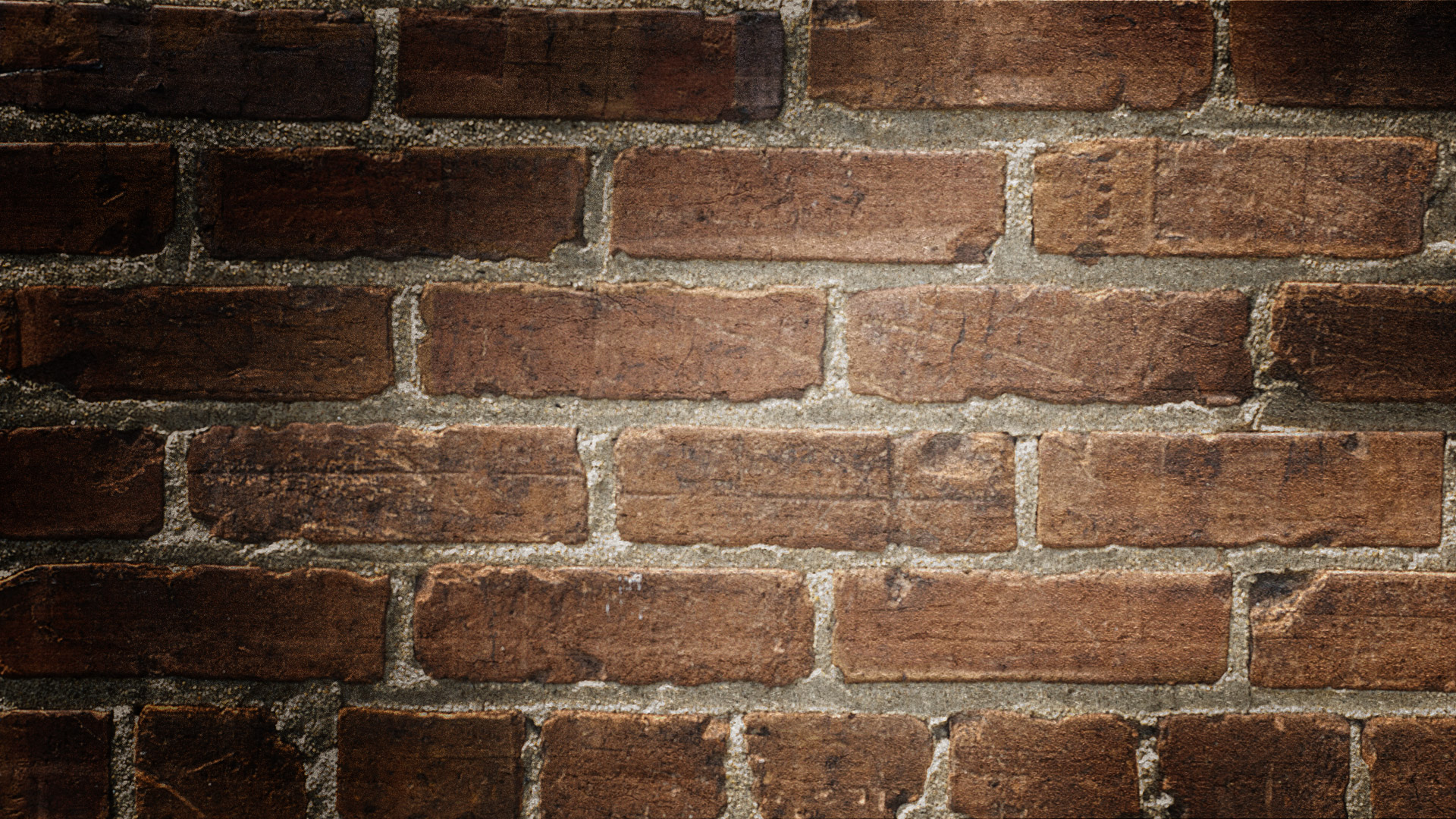 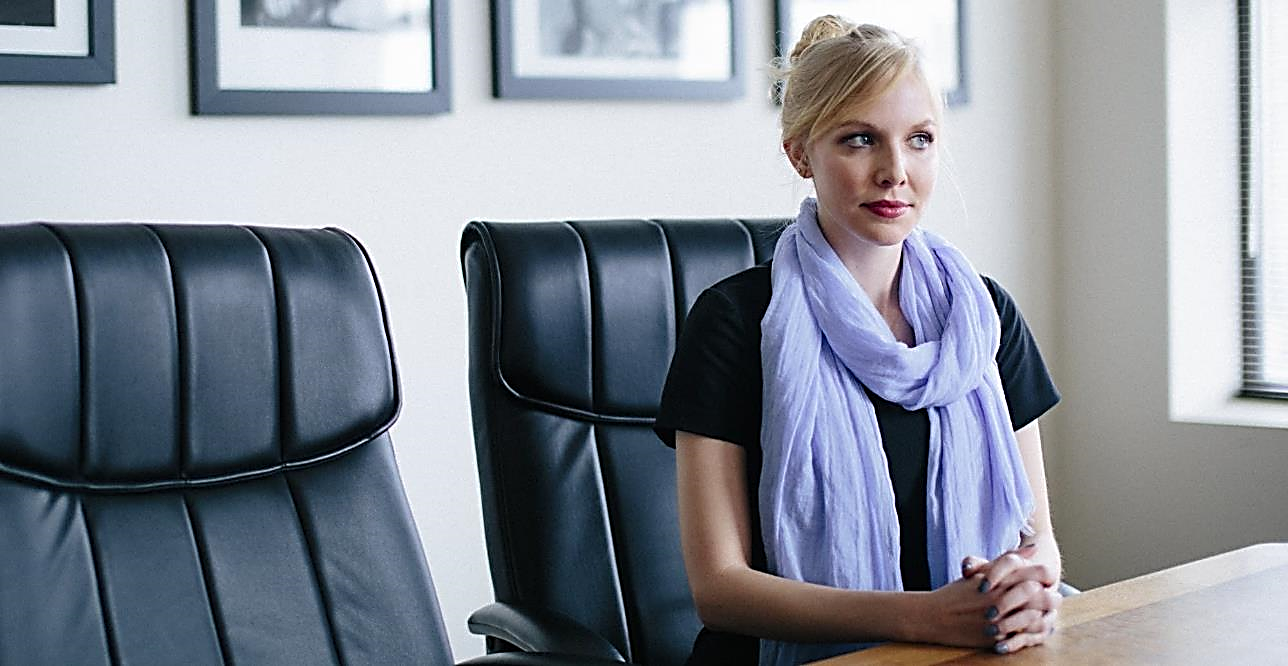 lobista de la industria farmacéutica
Lääketeollisuuden edunvalvoja
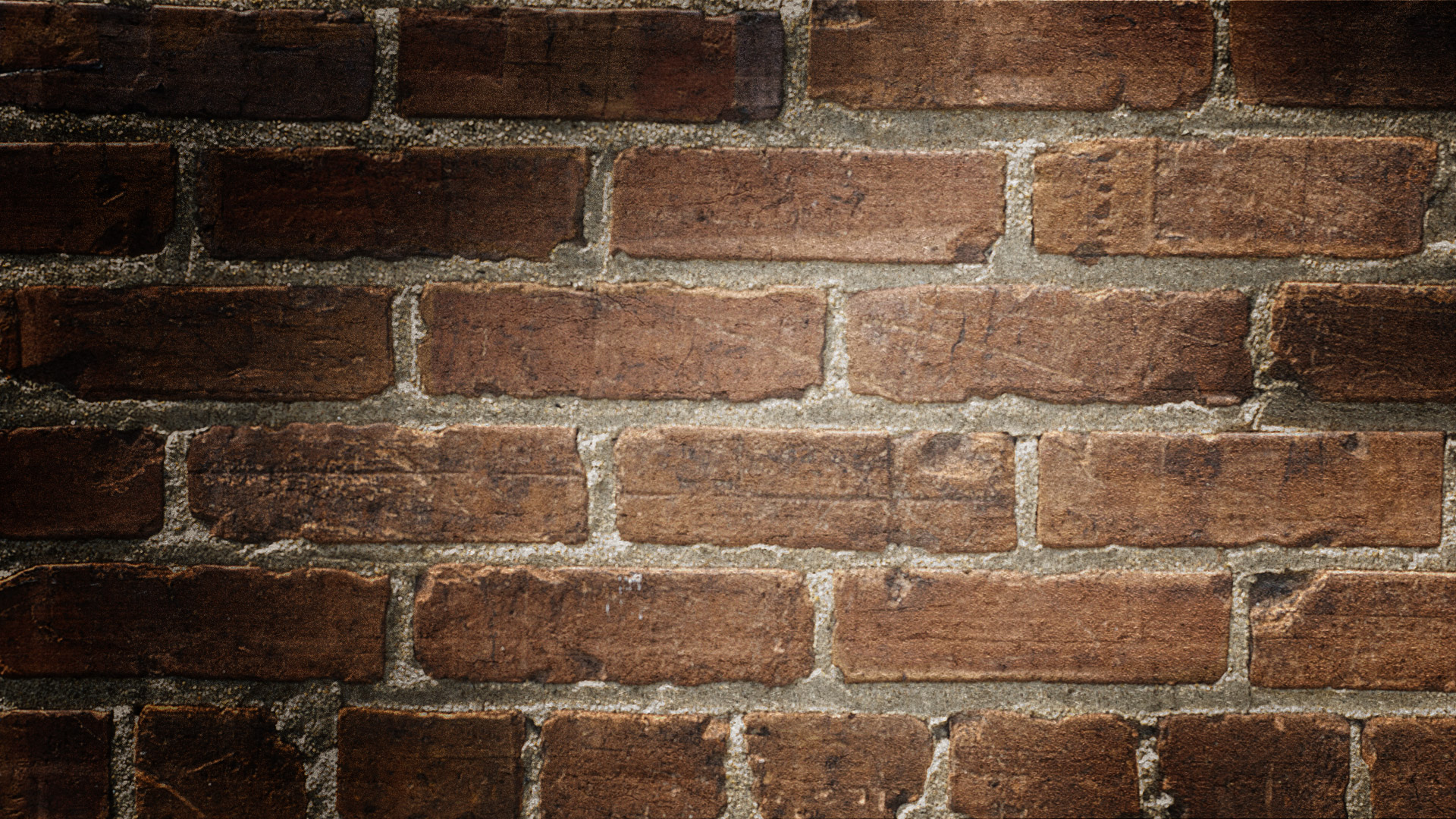 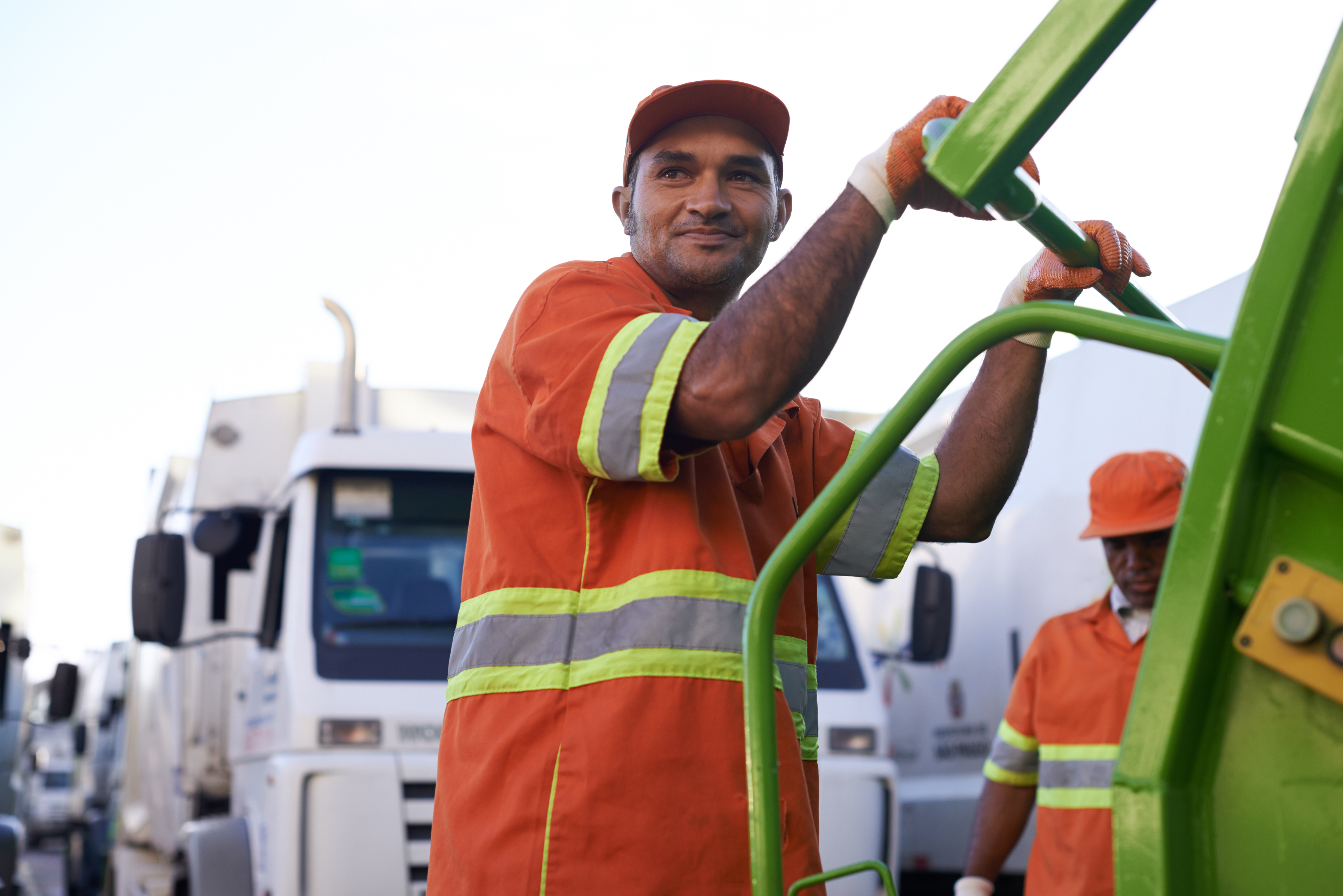 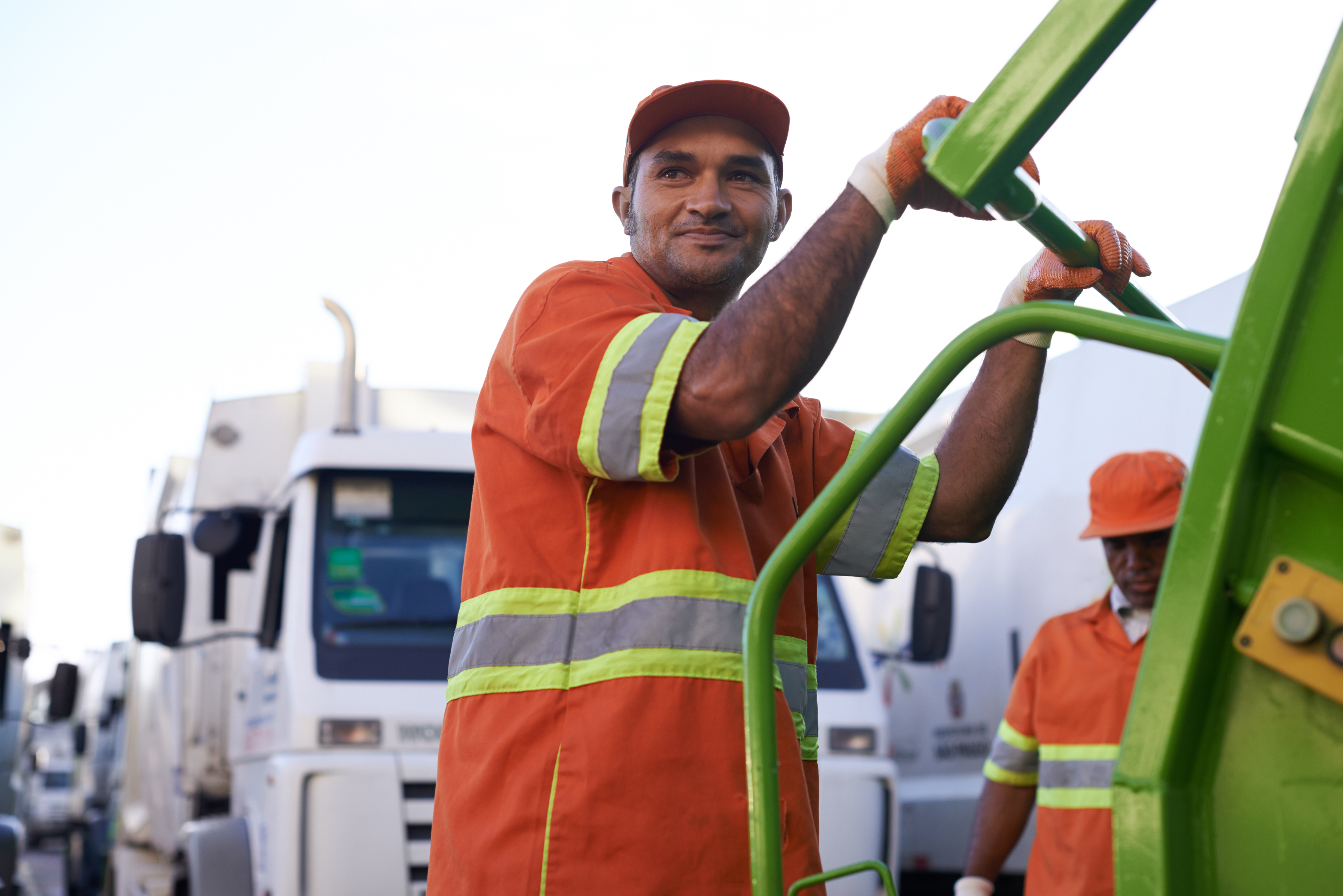 basurero
roskienkerääjä
Gerente de una empresa importadora de juguetes
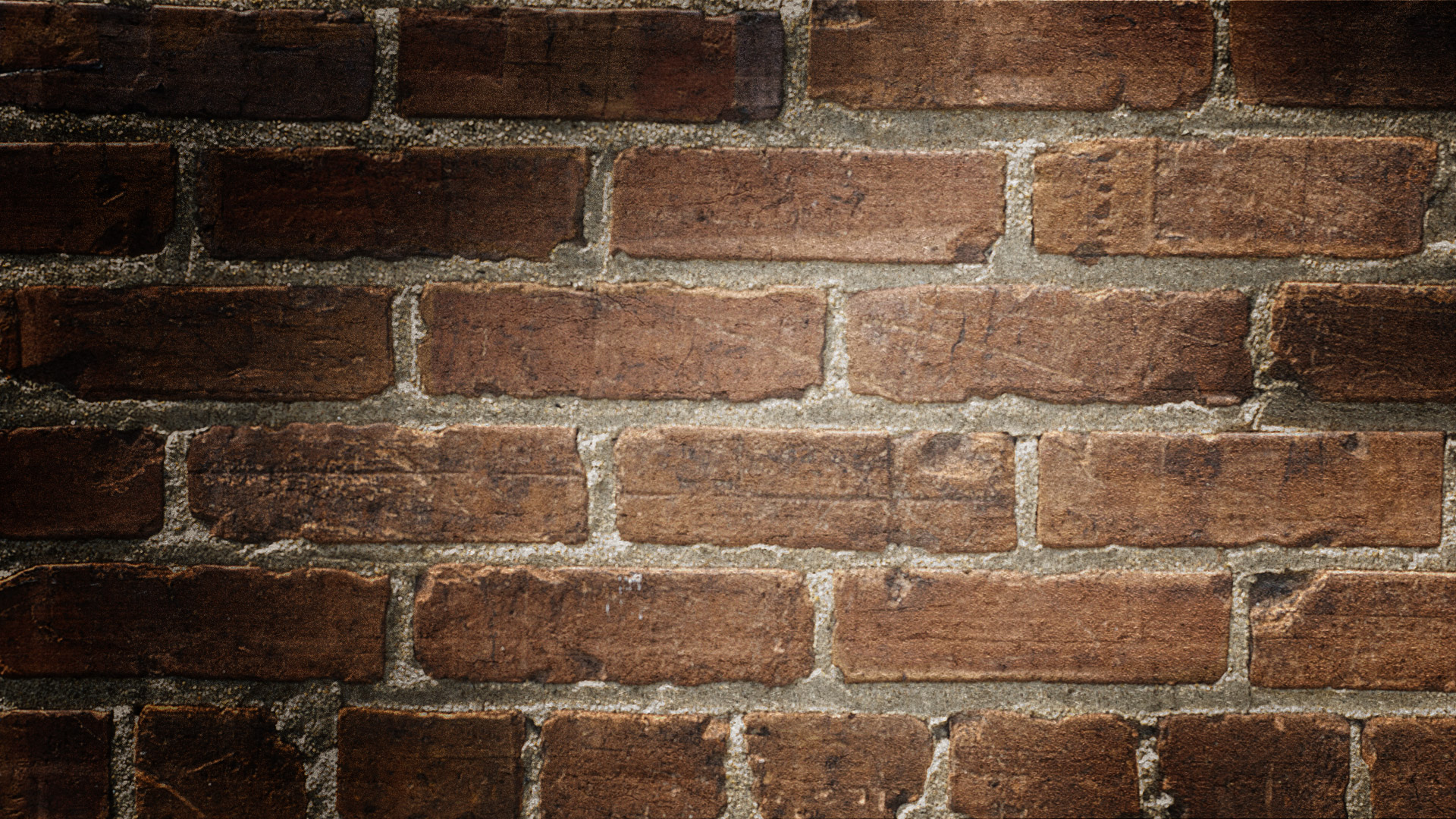 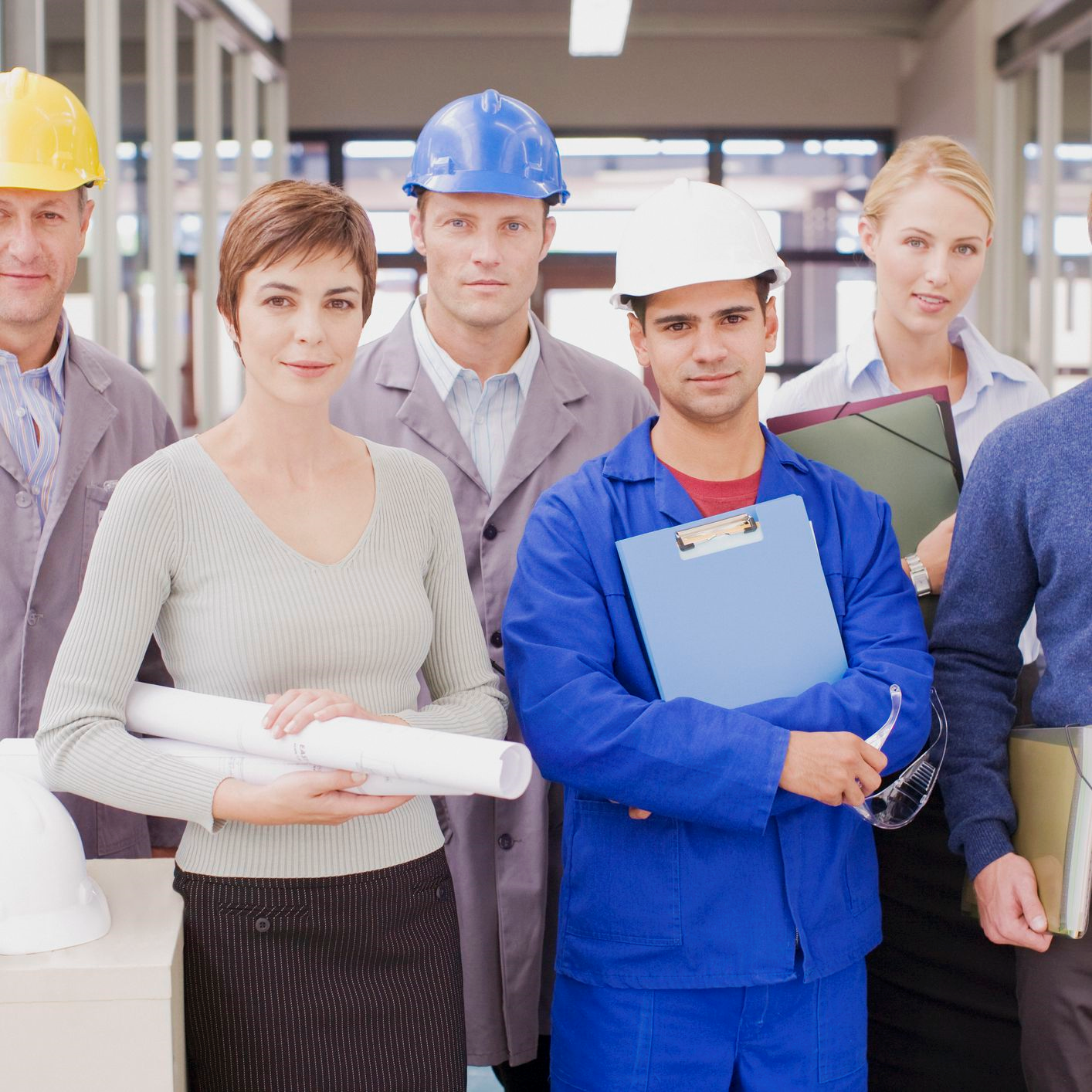 Leluja Maahantuovan yrityksen toimitusjohtaja
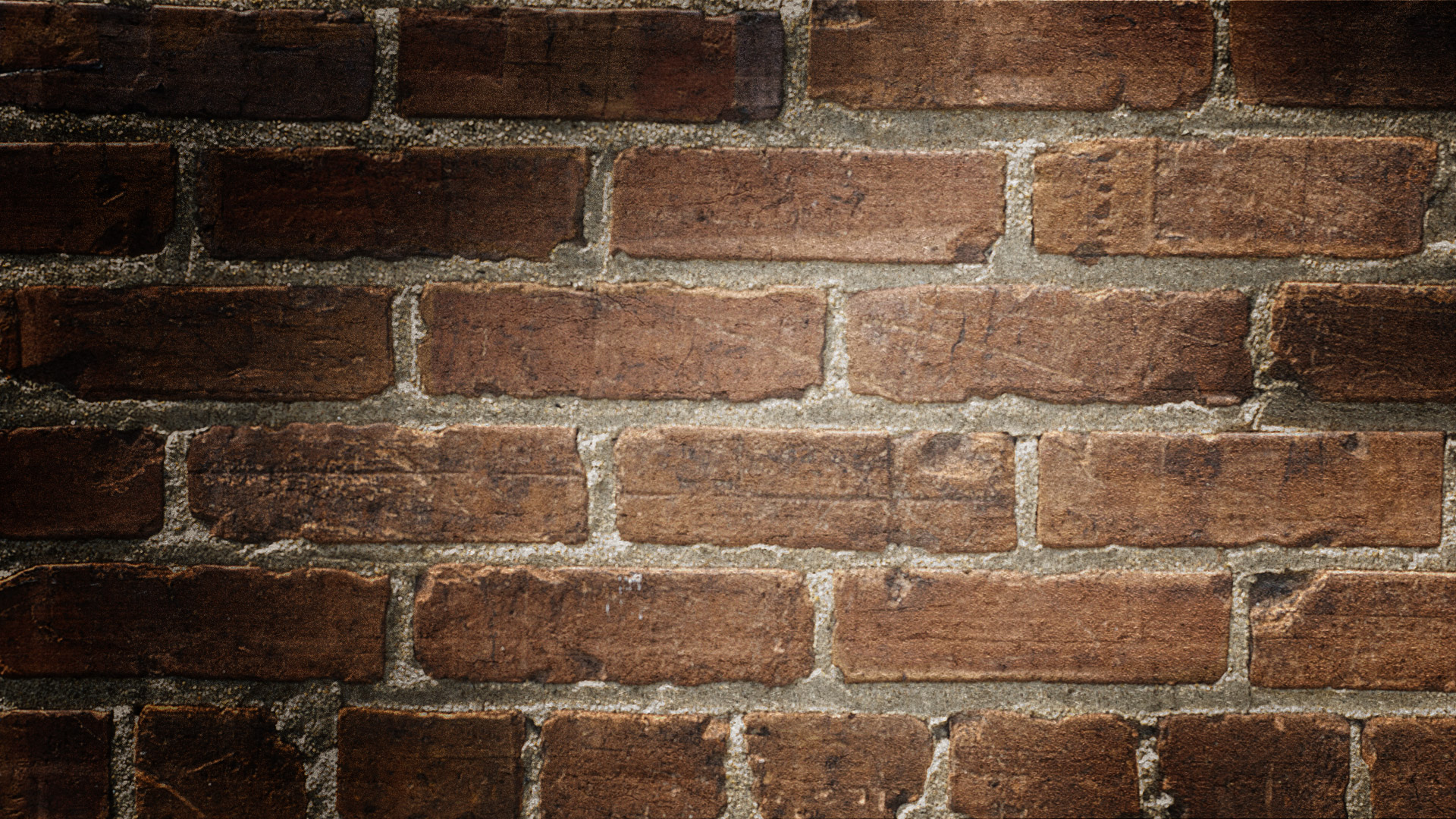 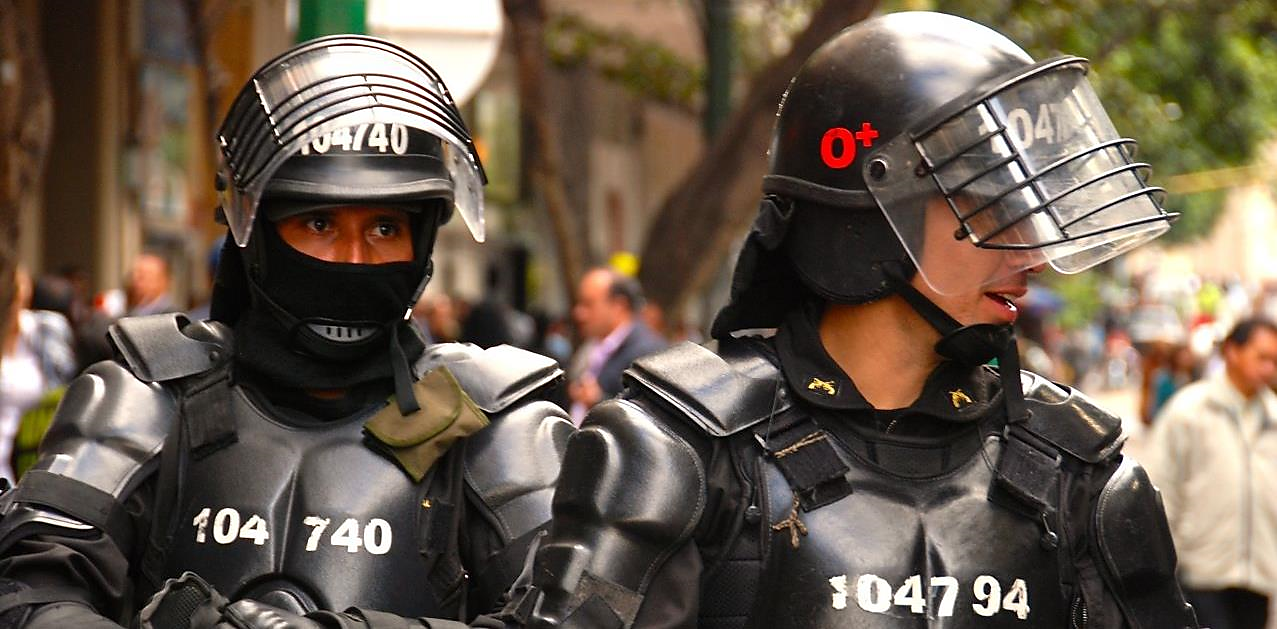 policía antidisturbios
mellakkapoliisi
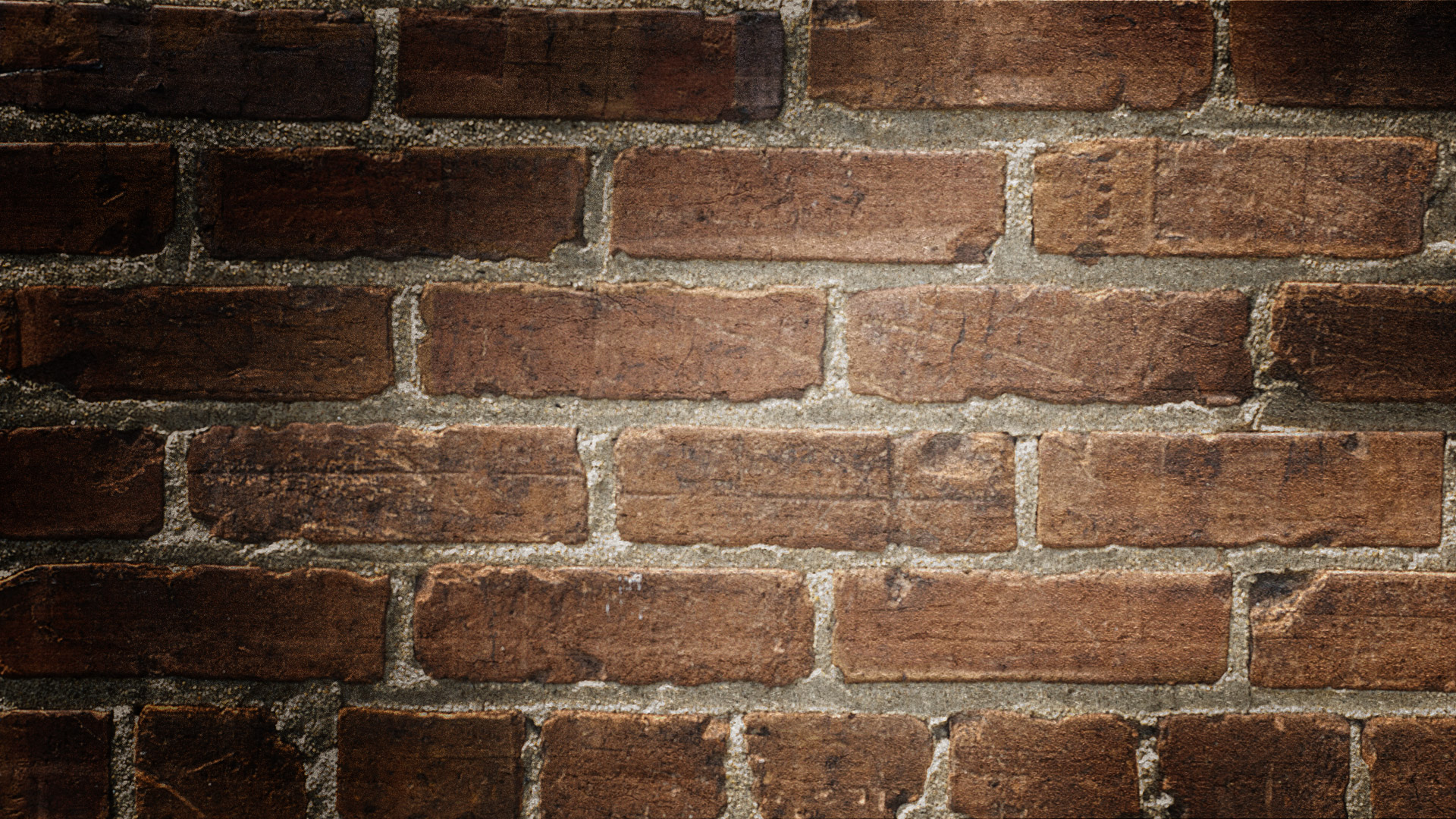 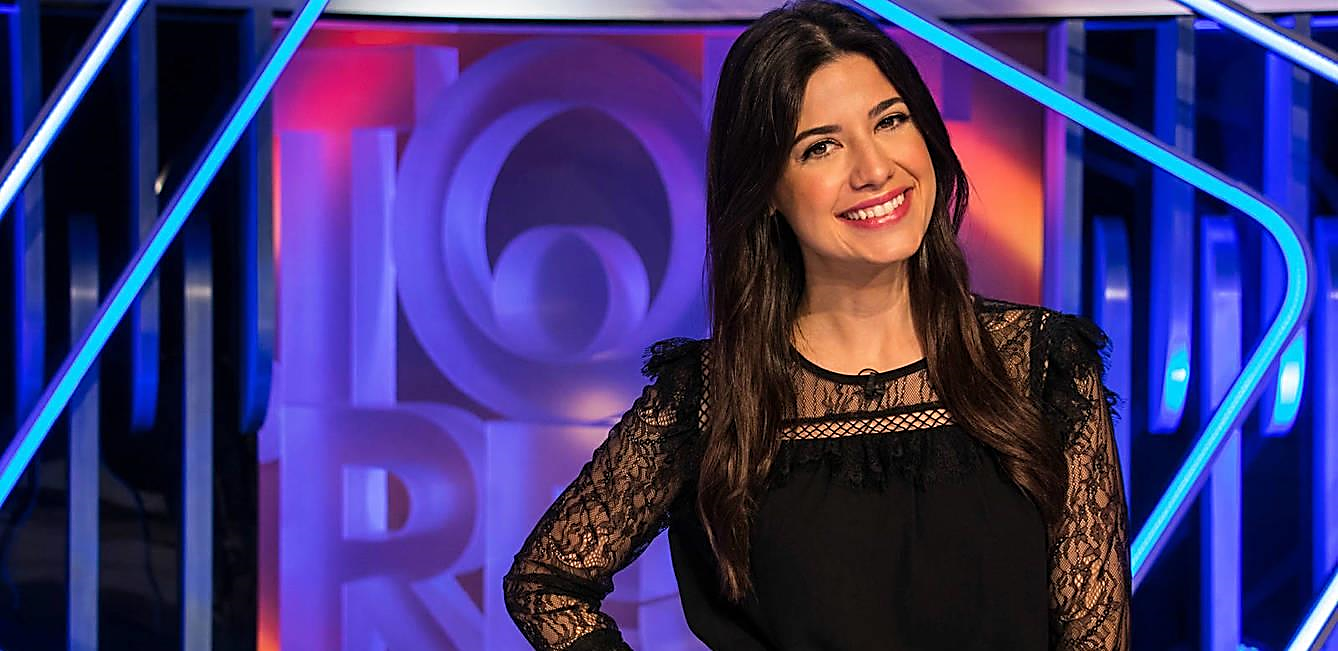 presentadora de realities
Tositelevisio-ohjelmien ankkuri
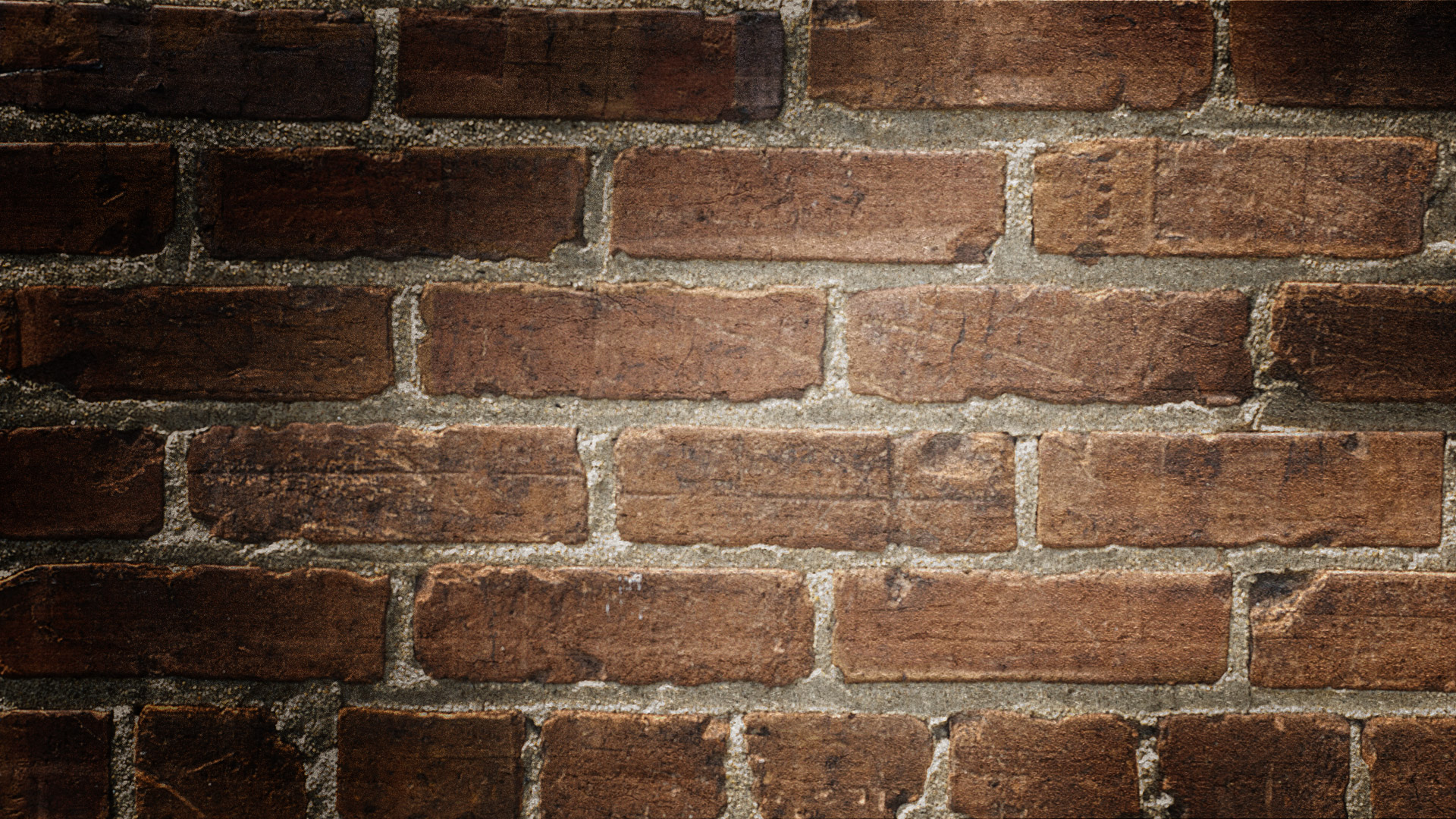 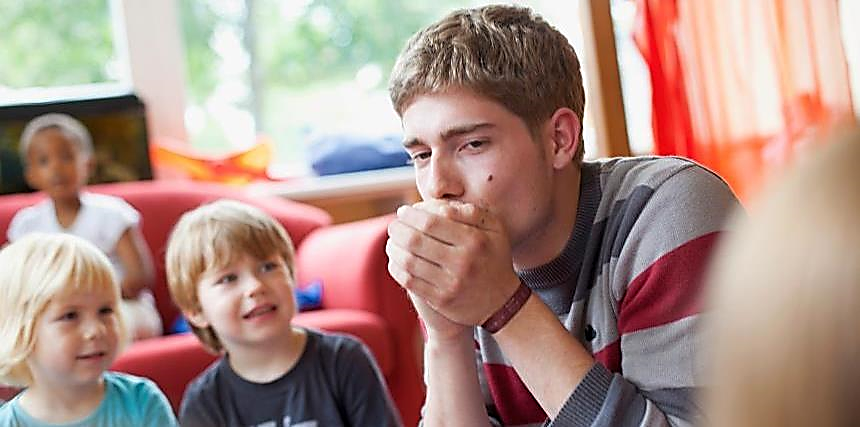 cuidador de guardería
Päiväkodin lastenhoitaja
Perspectivas
* Ordénalas de mayores a menores ingresos. Todas trabajan en el mismo país.
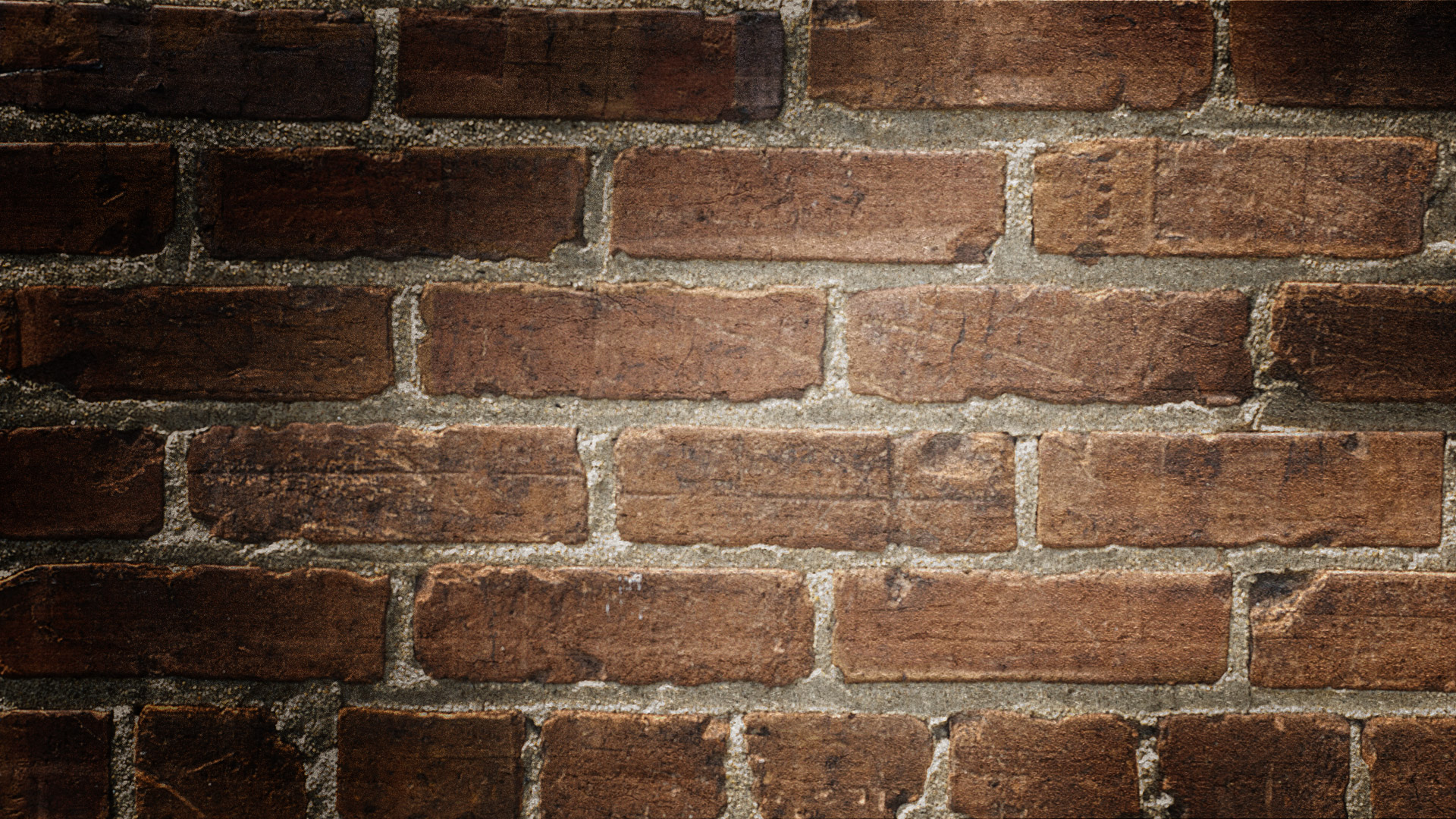 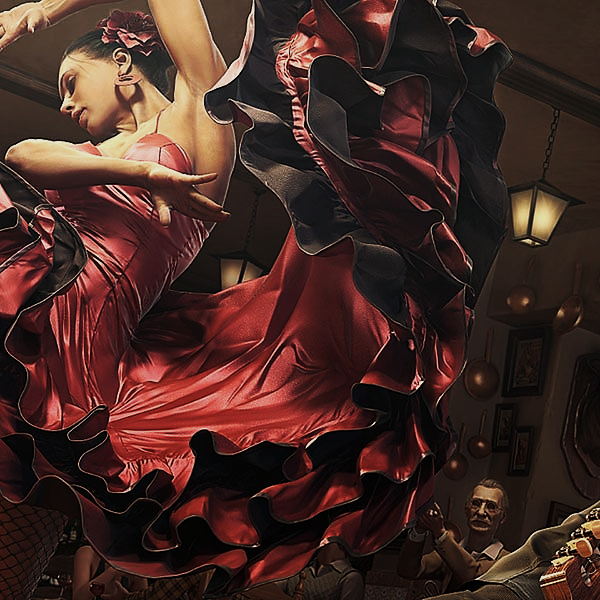 Grupos sociales
Fíjate en las profesiones peor pagadas. ¿quiénes suelen trabajar en ellas? 
¿Son mujeres u hombres?
¿Tienen hijos?
¿Cuál es su nivel de estudios?
¿Vienen de familias acomodadas?
¿El hecho de que alguien “elija” una profesión peor pagada justifica que el salario sea muy bajo? ¿Por qué?
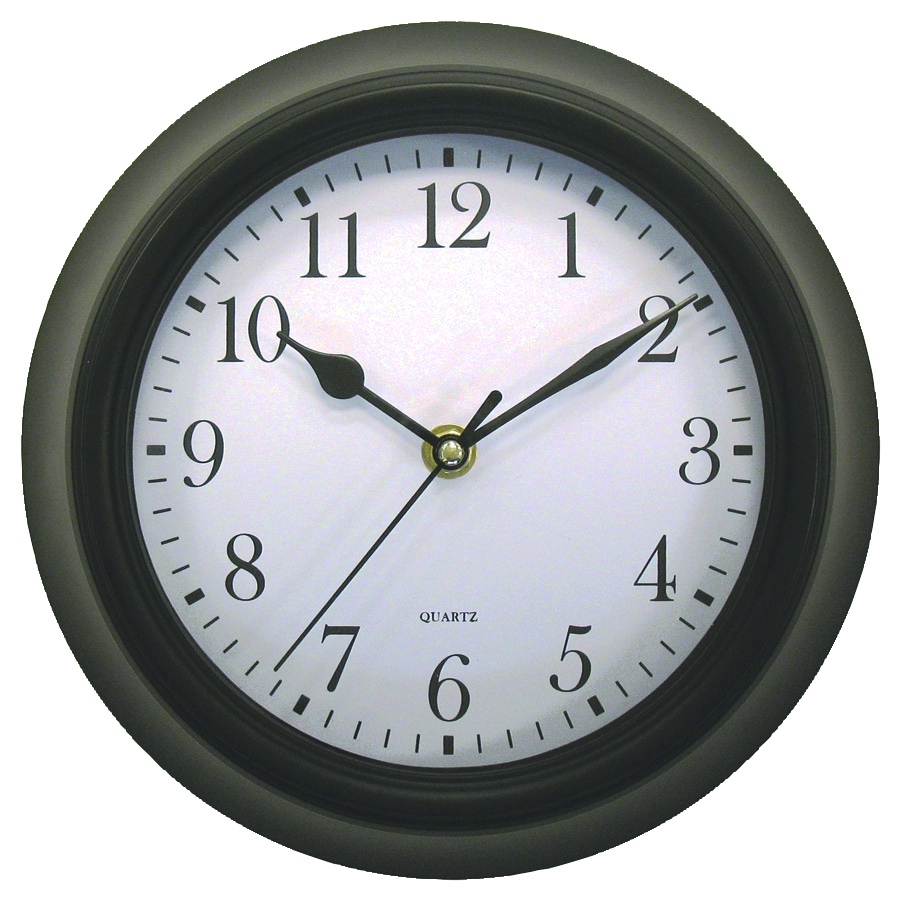 Preguntas
La H.T.E.
¿Crees que, si no midiéramos el trabajo en dinero, tendríamos una actitud distinta hacia el trabajo, el consumo o las desigualdades?

¿Por qué?
Si nuestros salarios representan el tiempo que pasamos trabajando, ¿Podemos imaginar un mundo donde se pague en horas de trabajo? ↓
El salario más habitual en Finlandia es de unos 3.822 € brutos al mes*. Cada hora de trabajo de ese empleado mediano sería una “hora de trabajo estándar” o HTE.
Cada persona vería en su contrato cuántas horas debe trabajar realmente para completar una HTE. algunos solo necesitarían unos segundos; otros, varias horas.
Los precios estarían expresados en HTE. Si algo cuesta una HTE, sabríamos cuánto tiempo de vida nos cuesta comprarlo.
*
https://www.stat.fi/tup/kokeelliset-tilastot/tulorekisterin_palkat_ja_palkkiot/2023-08-04/index.html#:~:text=Tilastokeskuksen%20kokeellisen%20Tulorekisterin%20palkat%20ja,5%20642%20euroa%20tai%20enemm%C3%A4n.
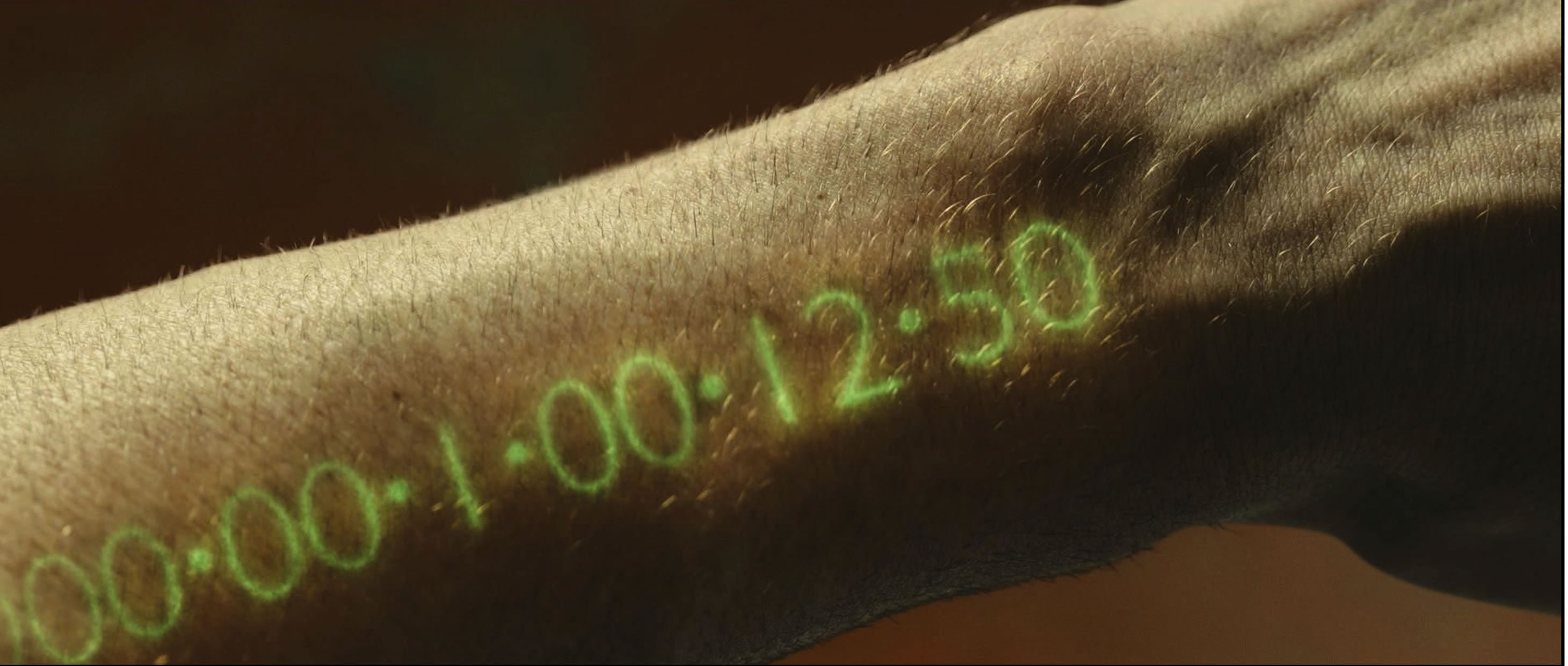 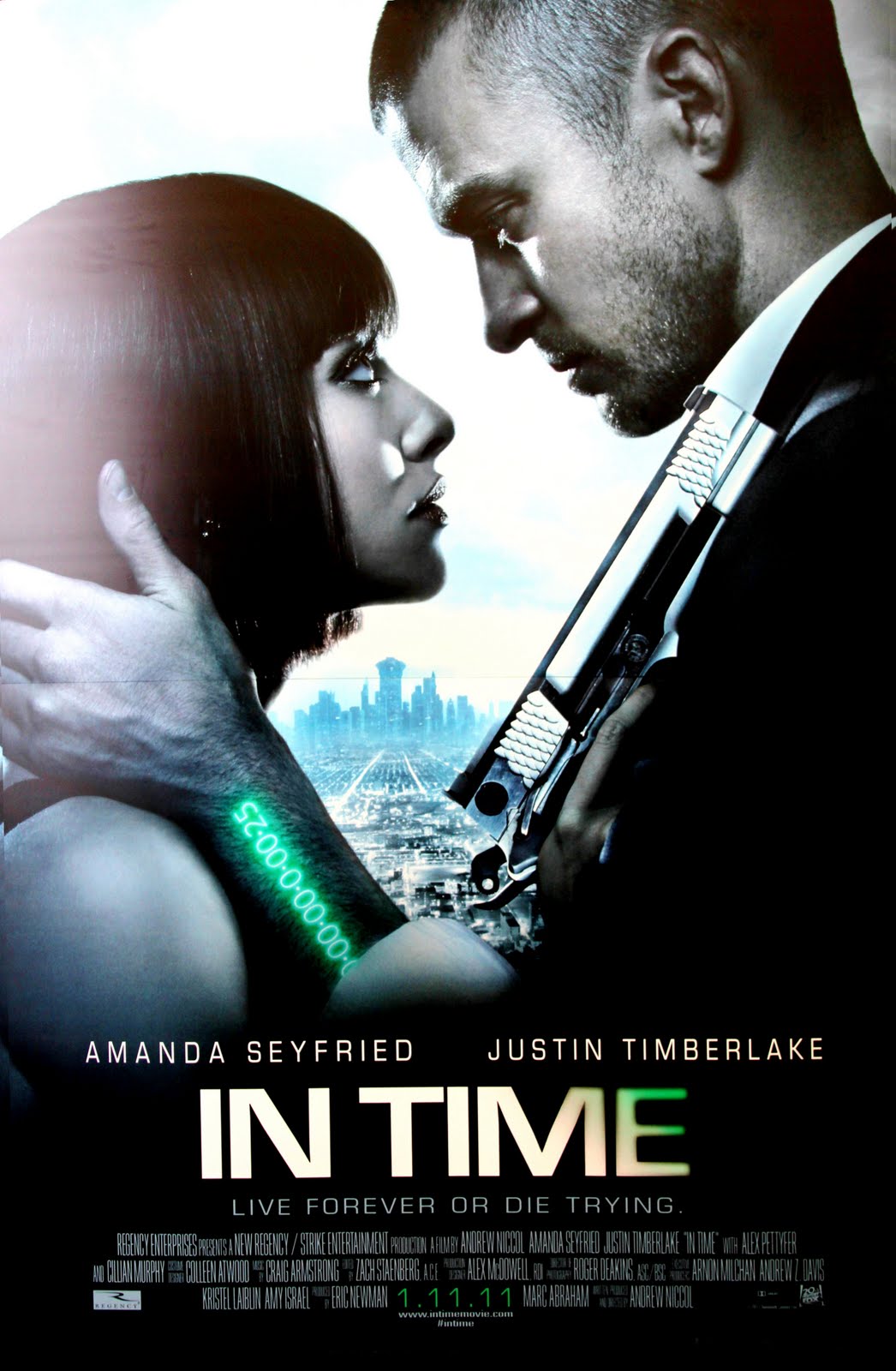 El tiempo
En la película In time (2011), todo se paga con tiempo de vida. La gente tiene en el antebrazo un “reloj” que se Recarga al final de la jornada laboral y que sirve para pagar los gastos. Hay quienes viven eternamente, sin envejecer, pero el coste de la vida sube continuamente y mucha gente muere rápido… al quedarse sin tiempo.
Preguntas
¿Qué supondría para nuestra vida diaria y nuestra seguridad llevar siempre todo el dinero encima?
¿Por qué crees que sube tanto el coste de la vida en ese mundo? ¿Ves algún parecido con la realidad? ¿Cuál?
¿Crees posible reducir la jornada laboral hoy día?
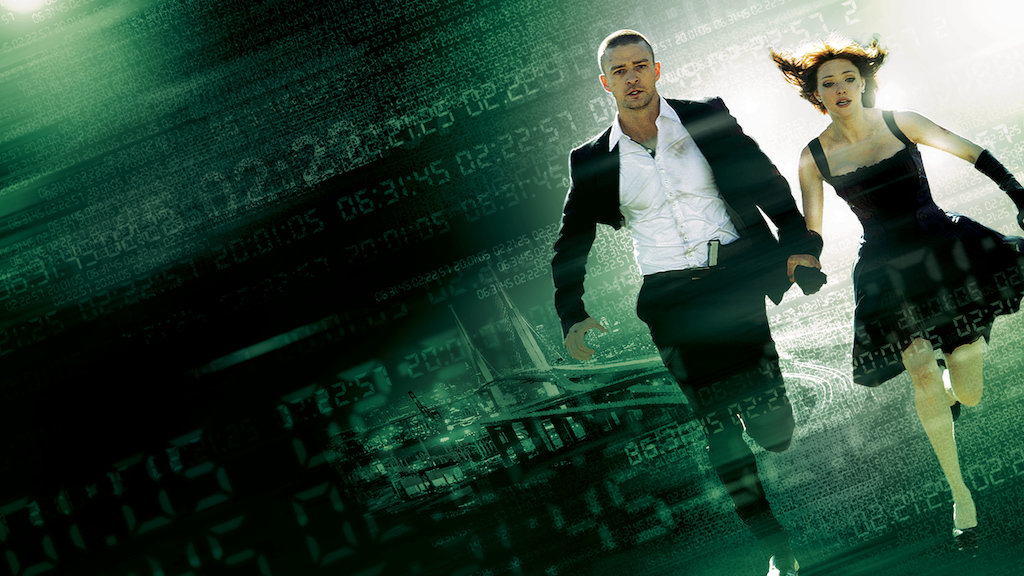 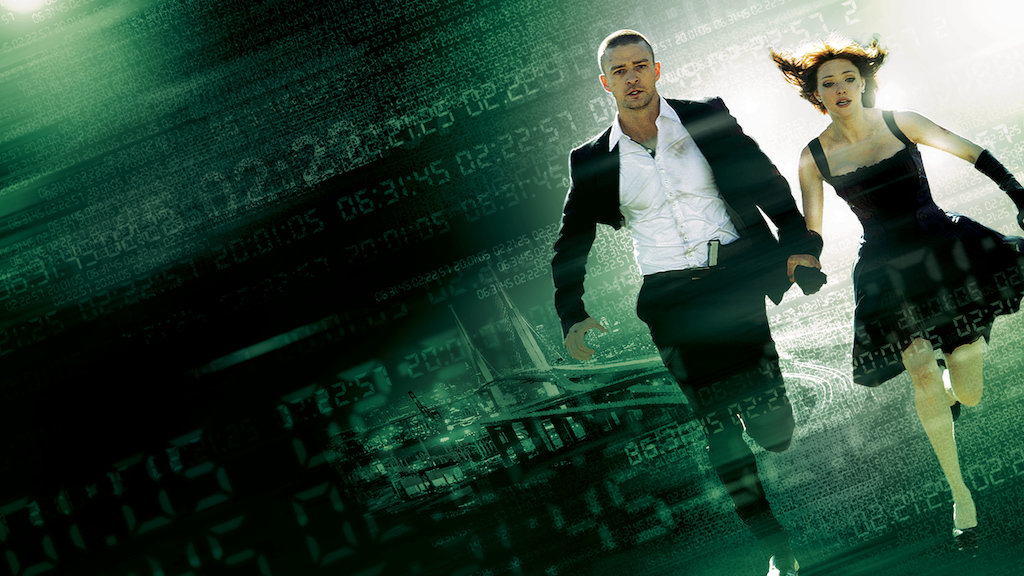